МЕТОДОЛОГИЧЕСКИЕ ПОДХОДЫ 
К ГОСУДАРСТВЕННОМУ РЕГУЛИРОВАНИЮ ИНТЕГРИРОВАННЫХ ПРЕДПРИНИМАТЕЛЬСКИХ СИСТЕМ В СФЕРЕ ТЕЛЕКОММУНИКАЦИЙ
Семкина Татьяна Витальевна
доктор экономических наук, профессор
Государственный университет телекоммуникаций
ТЕОРИИ РАЗВИТИЯ ИНФОРМАЦИОННОЙ СФЕРЫ
ОСОБЕННОСТИ РЫНОЧНОГО ФУНКЦИОНИРОВАНИЯ ИНТЕГРИРОВАННЫХ ПРЕДПРИНИМАТЕЛЬСКИХ СИСТЕМ В СФЕРЕ ТЕЛЕКОММУНИКАЦИЙ
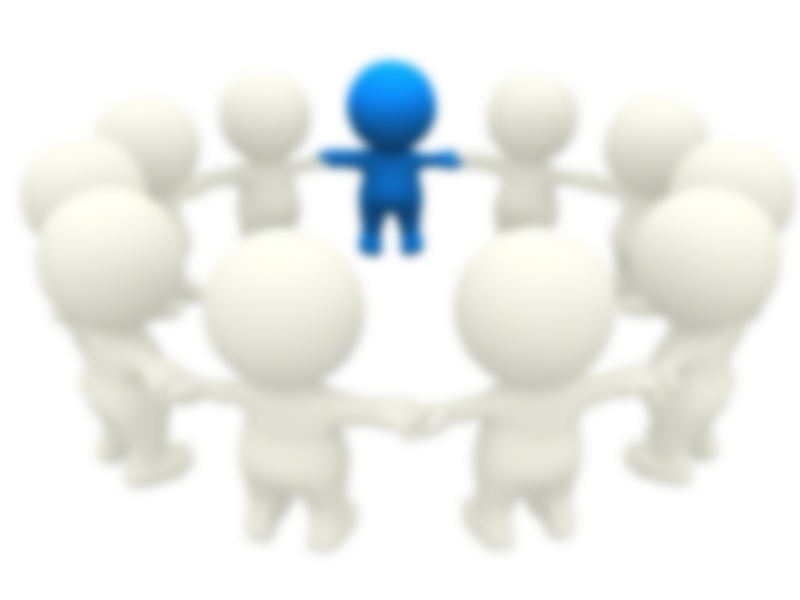 ОСОБЕННОСТИ РЫНОЧНОГО ФУНКЦИОНИРОВАНИЯ ИНТЕГРИРОВАННЫХ ПРЕДПРИНИМАТЕЛЬСКИХ СИСТЕМ В СФЕРЕ ТЕЛЕКОММУНИКАЦИЙ
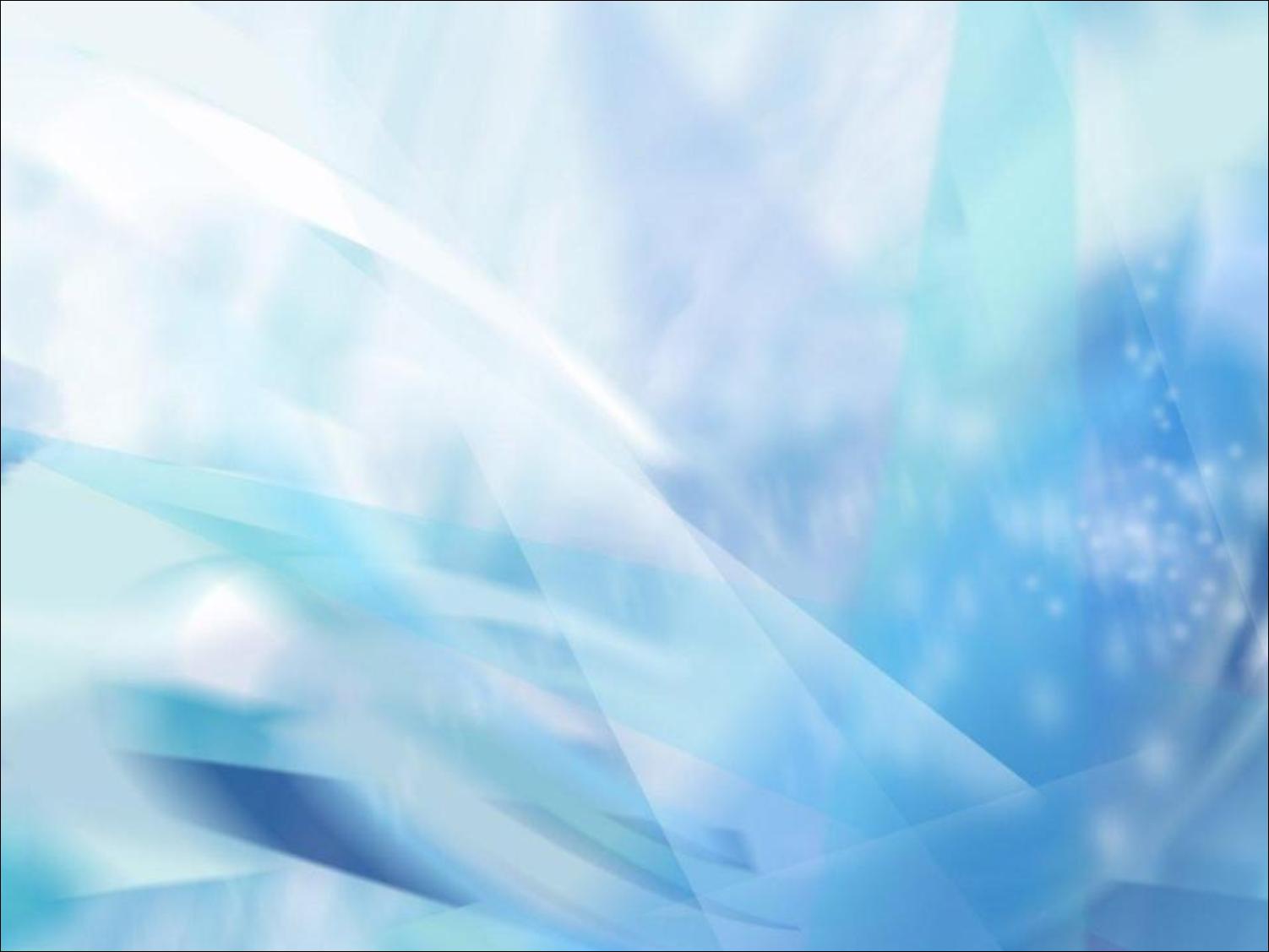 ТЕОРИИ ФУНКЦИОНИРОВАНИЯ ИНТЕГРИРОВАННЫХ ПРЕДПРИНИМАТЕЛЬСКИХ СИСТЕМ В СФЕРЕ ТЕЛЕКОММУНИКАЦИЙ
асимметрии 
информации
доминирующей 
фирмы
ТЕОРИИ 
ФУНКЦИОНИ-РОВАНИЯ
диверсификация производства
стратегических 
альянсов
экономического
 эволюционизма
глобальной 
локализации
ПОДХОДЫ К ГОСУДАРСТВЕННОМУ РЕГУЛИРОВАНИЮ
ФУНКЦИОНИРОВАНИЯ ИНТЕГРИРОВАННЫХ ПРЕДПРИНИМАТЕЛЬСКИХ 
СИСТЕМ В СФЕРЕ ТЕЛЕКОММУНИКАЦИЙ
В ТЕОРИЯХ РЫНОЧНОЙ ЭКОНОМИКИ
ПОДХОДЫ К ГОСУДАРСТВЕННОМУ РЕГУЛИРОВАНИЮ
ФУНКЦИОНИРОВАНИЯ ИНТЕГРИРОВАННЫХ ПРЕДПРИНИМАТЕЛЬСКИХ 
СИСТЕМ В СФЕРЕ ТЕЛЕКОММУНИКАЦИЙ
В ТЕОРИЯХ ОБЩЕСТВЕННЫХ БЛАГ И НОРМАТИВНЫХ ЦЕННОСТЕЙ
МОТИВЫ ОСУЩЕСТВЛЕНИЯ ГОСУДАРСТВЕННОГО РЕГУЛИРОВАНИЯ ФУНКЦИОНИРОВАНИЯ ИНТЕГРИРОВАННЫХ ПРЕДПРИНИМАТЕЛЬСКИХ СИСТЕМ В СФЕРЕ ТЕЛЕКОММУНИКАЦИЙ
СУБЪЕКТИВНО-ПСИХОЛОГИЧЕСКИЙ ИНСТИТУЦИОНАЛИЗМ
МОТИВЫ ОСУЩЕСТВЛЕНИЯ ГОСУДАРСТВЕННОГО РЕГУЛИРОВАНИЯ ФУНКЦИОНИРОВАНИЯ ИНТЕГРИРОВАННЫХ ПРЕДПРИНИМАТЕЛЬСКИХ СИСТЕМ В СФЕРЕ ТЕЛЕКОММУНИКАЦИЙ
СОЦИАЛЬНО-ПРАВОВОЙ ИНСТИТУЦИОНАЛИЗМ
МОТИВАЦИОННЫЕ НАРУШЕНИЯ ПРИ ОСУЩЕСТВЛЕНИИ ГОСУДАРСТВЕННОГО РЕГУЛИРОВАНИЯ ФУНКЦИОНИРОВАНИЯ ИНТЕГРИРОВАННЫХ ПРЕДПРИНИМАТЕЛЬСКИХ СИСТЕМ В СФЕРЕ ТЕЛЕКОММУНИКАЦИЙ:
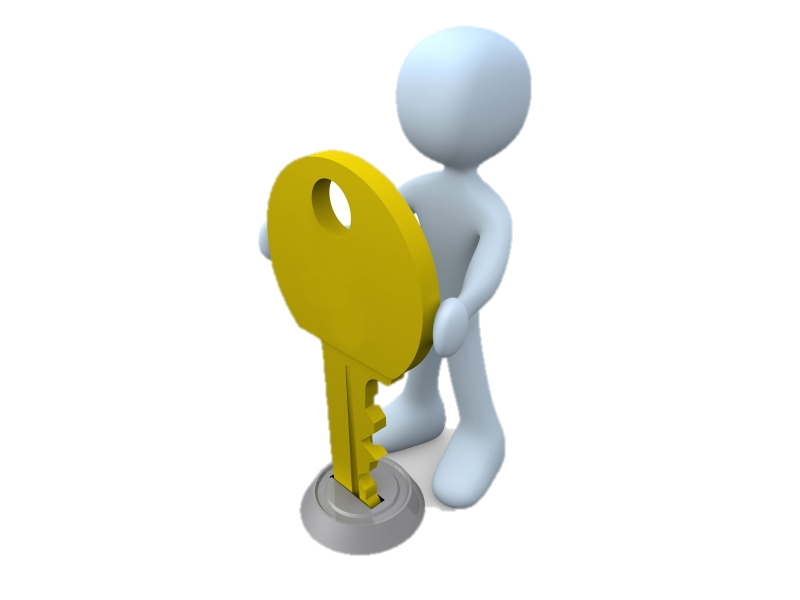 Деформация мотивов «взаимодействия групповых интересов» и «надзора» и превращения их в мотив «погоня за рентой» при доминировании которого целью осуществления государственного регулирования становится обеспечение индивидуального корыстного интереса лиц, принимающих решения, в результате чего процесс государственного регулирования превращается в своеобразный товар, который покупают те или иные субъекты предпринимательской деятельности для улучшения своего положения на рынке и ограничения проникновения на рынок новых фирм или для увеличения своих доходов (состояния).
Деформация мотивов «совершения сделки» и «институционального интереса» превращает их в мотив «чиновничьего выбора» целью которого становится создание для себя работы, увеличение заработной платы, осуществления карьерного роста результатом чего является значительное увеличение бюрократического аппарата осуществляющего государственное регулирование субъектов предпринимательской деятельности, в том числе функционирования интегрированных предпринимательских систем.
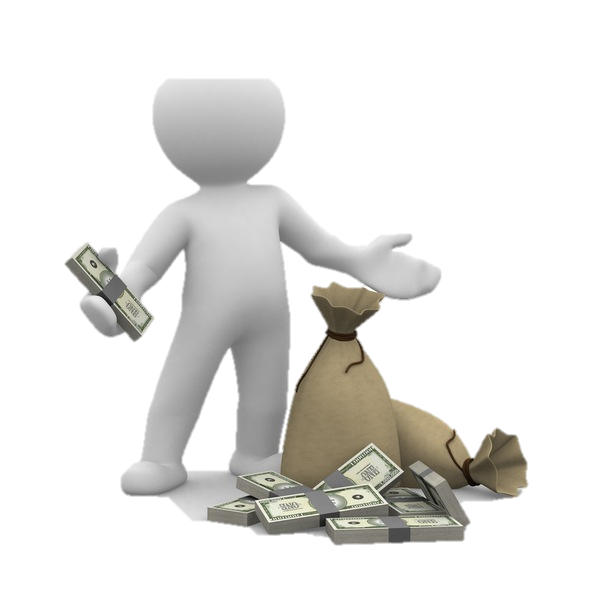 НАПРАВЛЕНИЯ АДАПТАЦИИ ГОСУДАРСТВЕННОГО РЕГУЛИРОВАНИЯ К ОСОБЕННОСТЯМ РЫНОЧНОГО ФУНКЦИОНИРОВАНИЯ ИНТЕГРИРОВАННЫХ ПРЕДПРИНИМАТЕЛЬСКИХ СИСТЕМ В СФЕРЕ ТЕЛЕКОММУНИКАЦИЙ
НАПРАВЛЕНИЯ АДАПТАЦИИ ГОСУДАРСТВЕННОГО РЕГУЛИРОВАНИЯ К ОСОБЕННОСТЯМ РЫНОЧНОГО ФУНКЦИОНИРОВАНИЯ ИНТЕГРИРОВАННЫХ ПРЕДПРИНИМАТЕЛЬСКИХ СИСТЕМ В СФЕРЕ ТЕЛЕКОММУНИКАЦИЙ